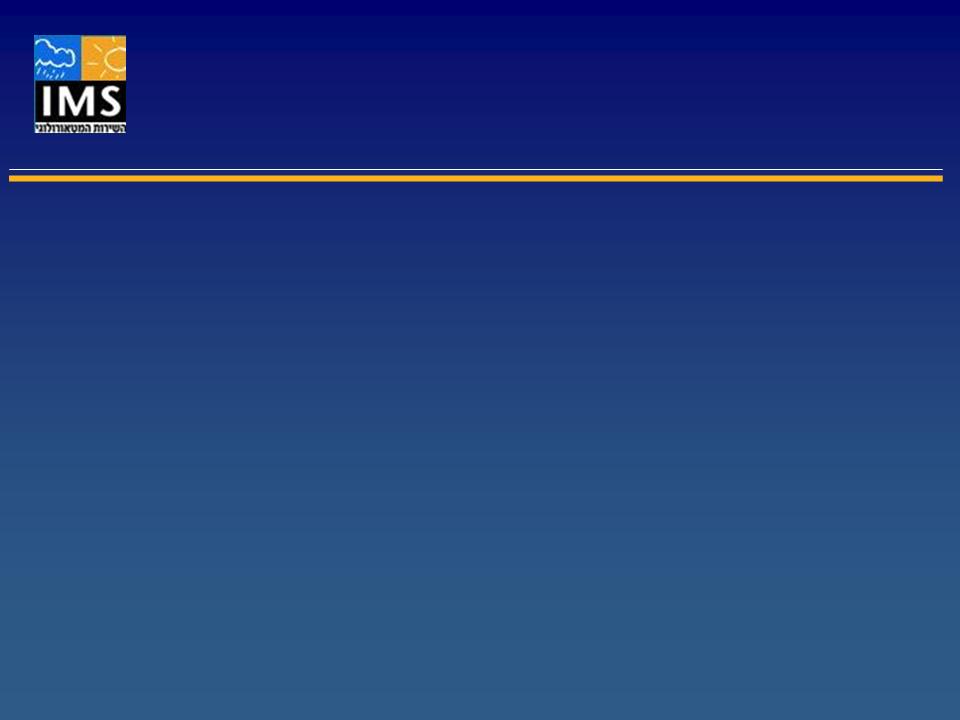 Course on 
Meteorological Warnings
 Shefayim, November 5-17, 2017
Air quality warnings – the Intermittent Control System (ICS)
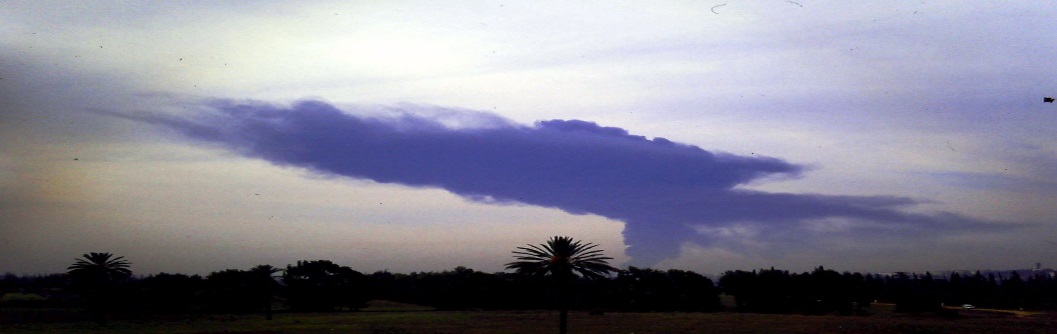 Avner Furshpan
Director of climatology
Israel Meteorological Service
avnerf@ims.gov.il
outline
Motivation: Keeping the air clean
The power plants and their geographical domain.
Behavior of the plumes under different atmospheric stabilities – when/where is it dangerous? 
The Intermittent Control System  (ICS) – what’s behind?
The warnings schedule
Other ways…
Motivation
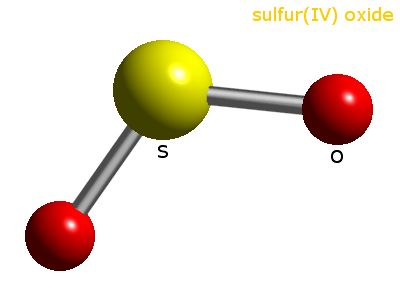 Sulfur Dioxide

Short-term exposures to SO2 can harm the human respiratory system and make breathing difficult. 
SO2 emissions that lead to high concentrations of SO2 in the air generally also lead to the formation of other sulfur oxides (SOx). SOx can react with other compounds in the atmosphere to form small particles. These particles contribute to particulate matter (PM) pollution: particles may penetrate deeply into sensitive parts of the lungs and cause additional health problems. (from EPA website)
Motivation in Israel
Back in the 80’s and the 90’s:
High concentrations of SO2
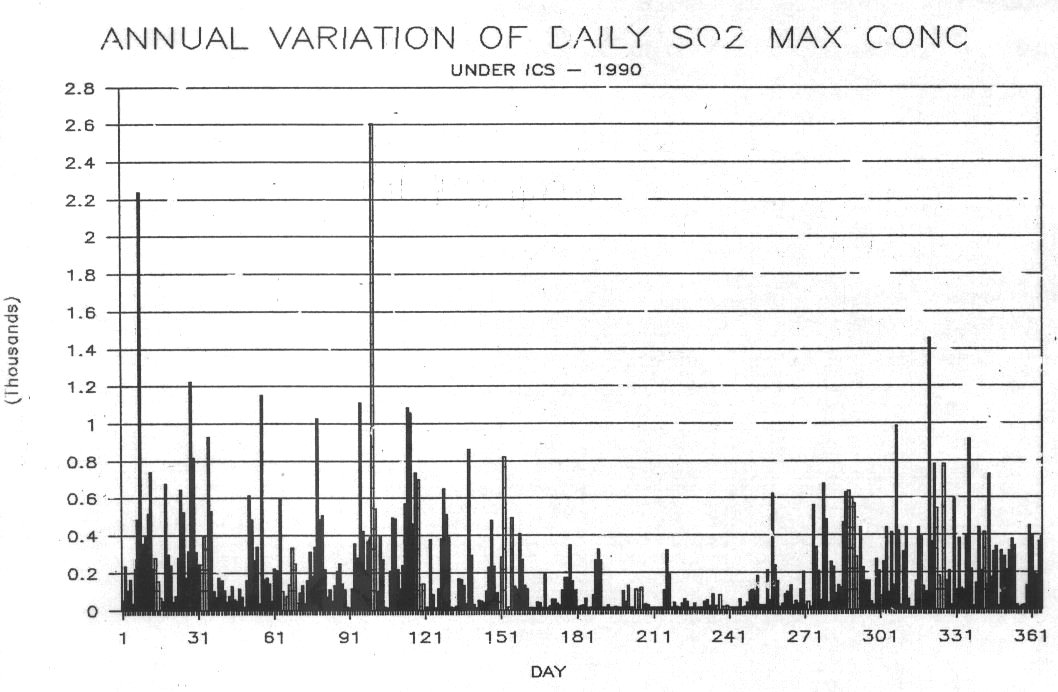 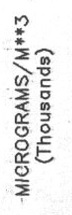 2008 : Clean Air Act
Air Quality Values.
The Environment Standard defines the concentration of pollutant permitted in the open air without reference to a specific pollutant factor. The purpose of the standard is to determine the maximum value of a pollutant concentration that will, to the extent possible, prevent public health effects
3 new thresholds:
Target values
Limit values (Air quality standards)
Alert thresholds
2008 : Clean Air Act
The sources of emissions (Power Plants)
Ashqelon –  250 m – Coal.
Hadera –   250 -300 m – Coal.
Haifa – 80 m, Mazut (recently – Natural Gas)
Sulfur Oxide
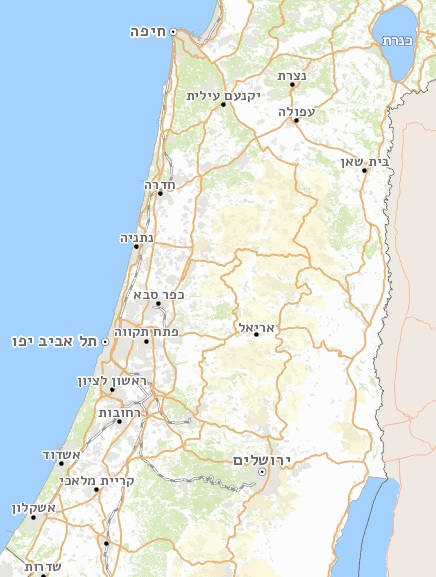 Haifa
Hadera
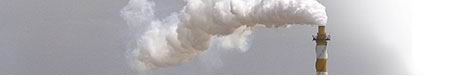 Ashqelon
Haifa area
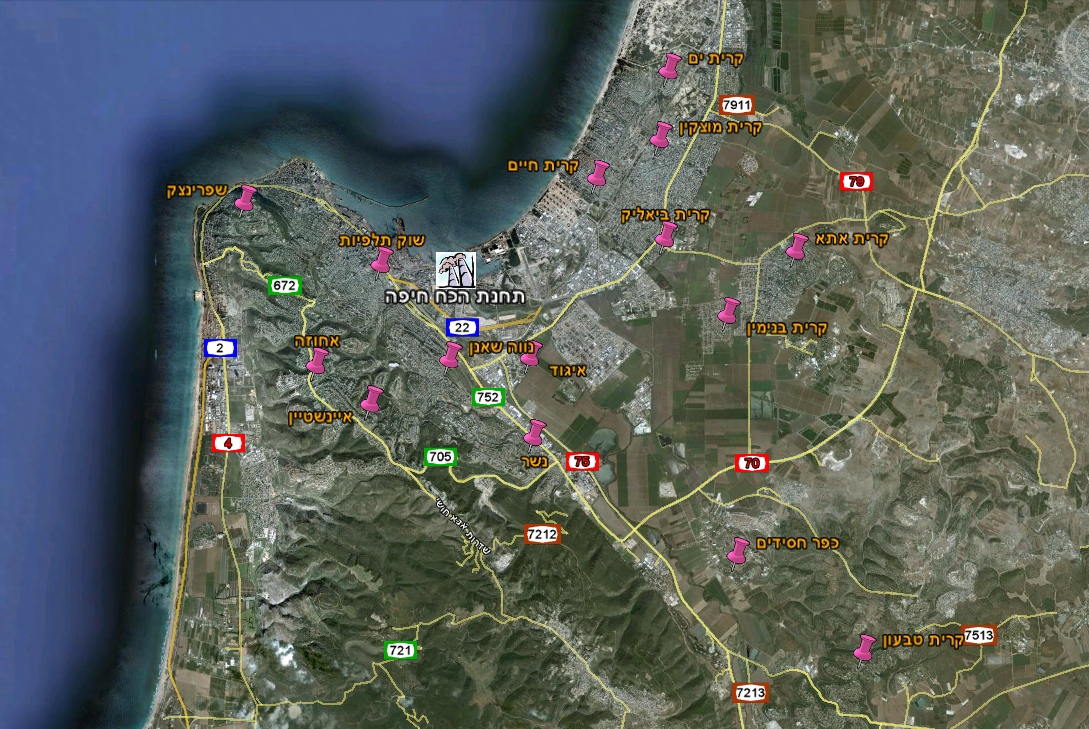 Power plant
Haifa area
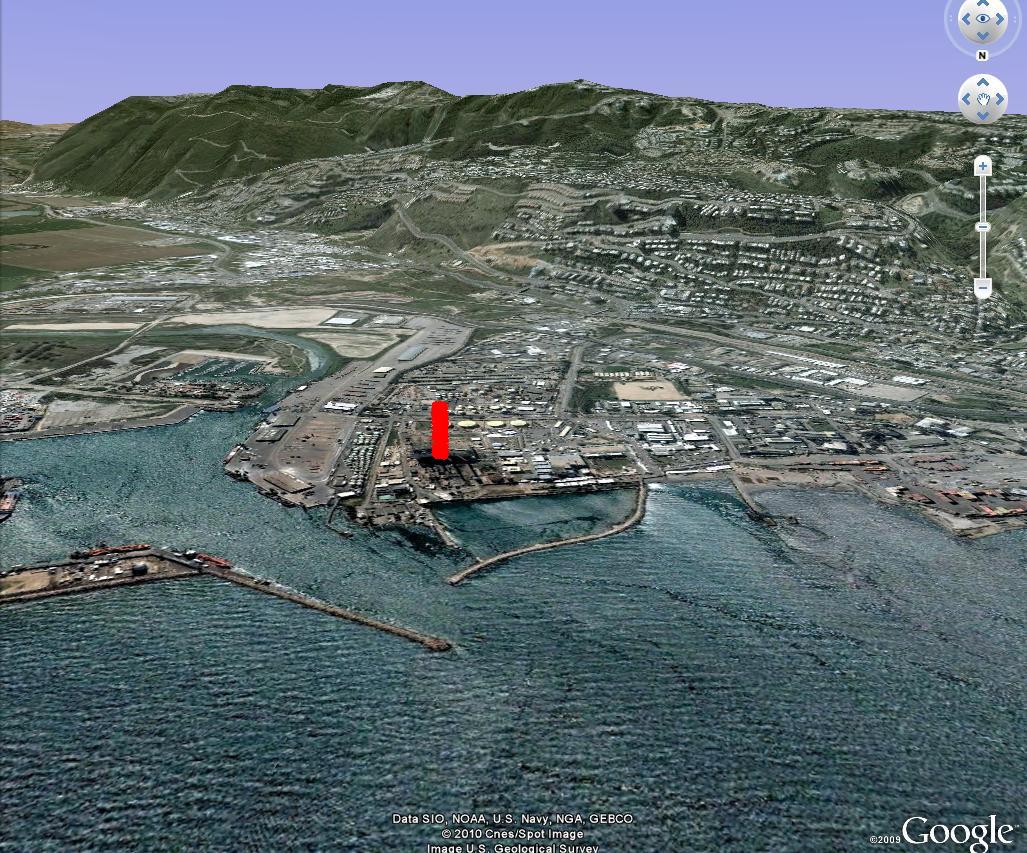 Ashqelon area
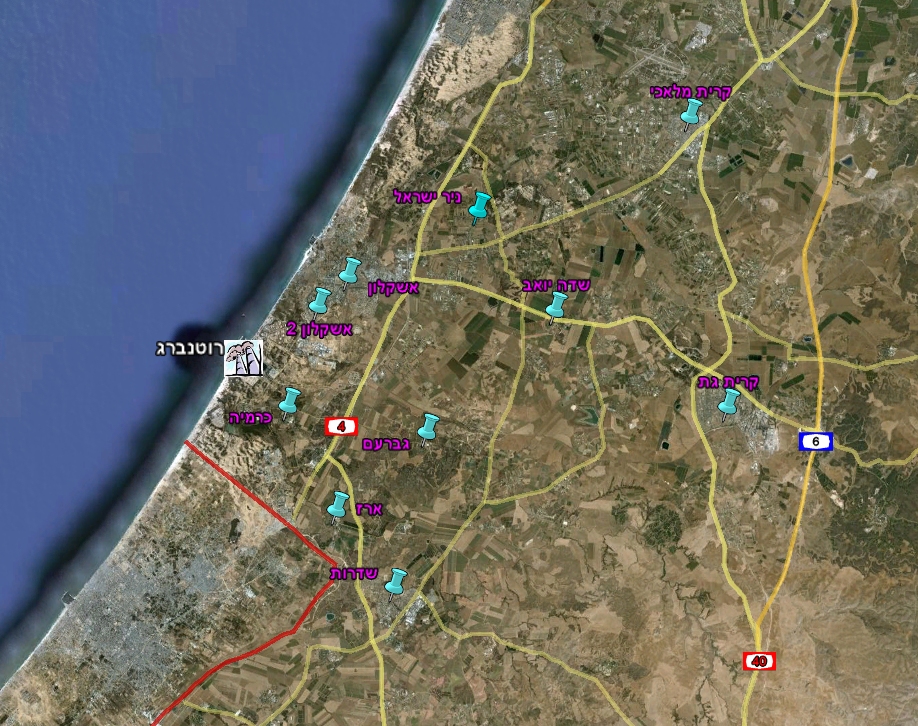 Power plant
Hadera area
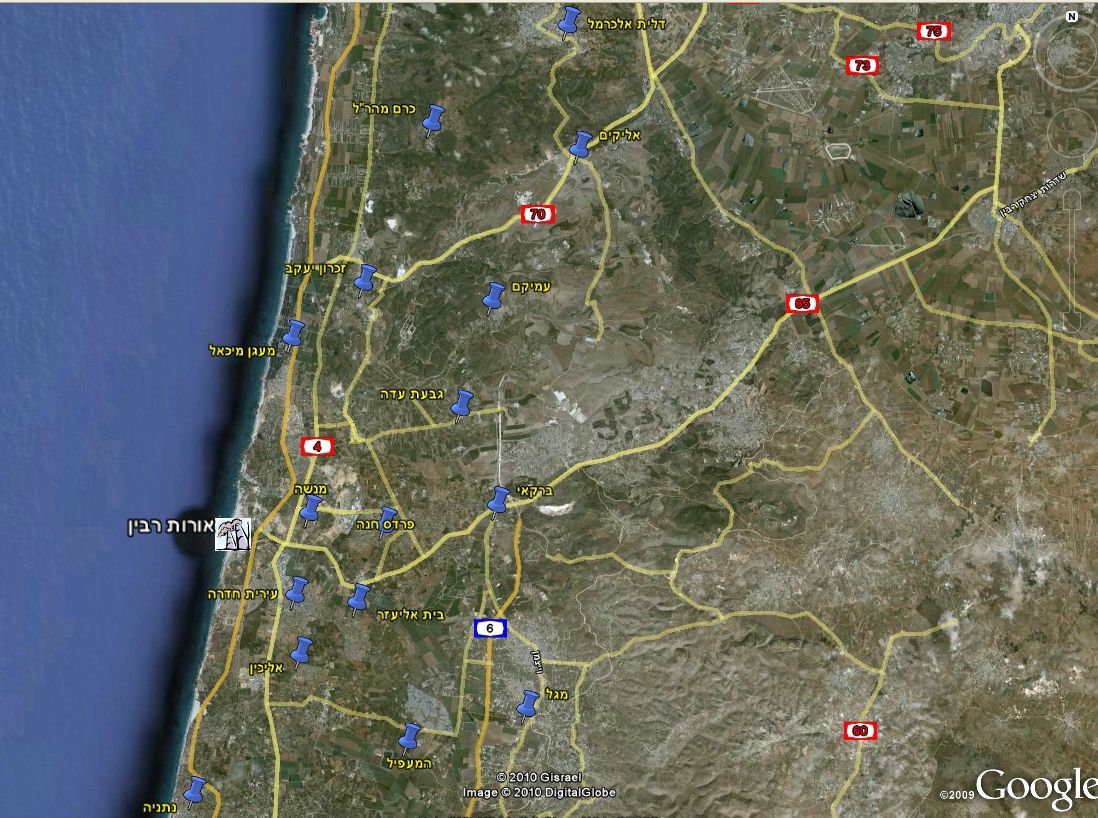 Power plant
Behavior of the pollution plume as a result of the meteorological conditions
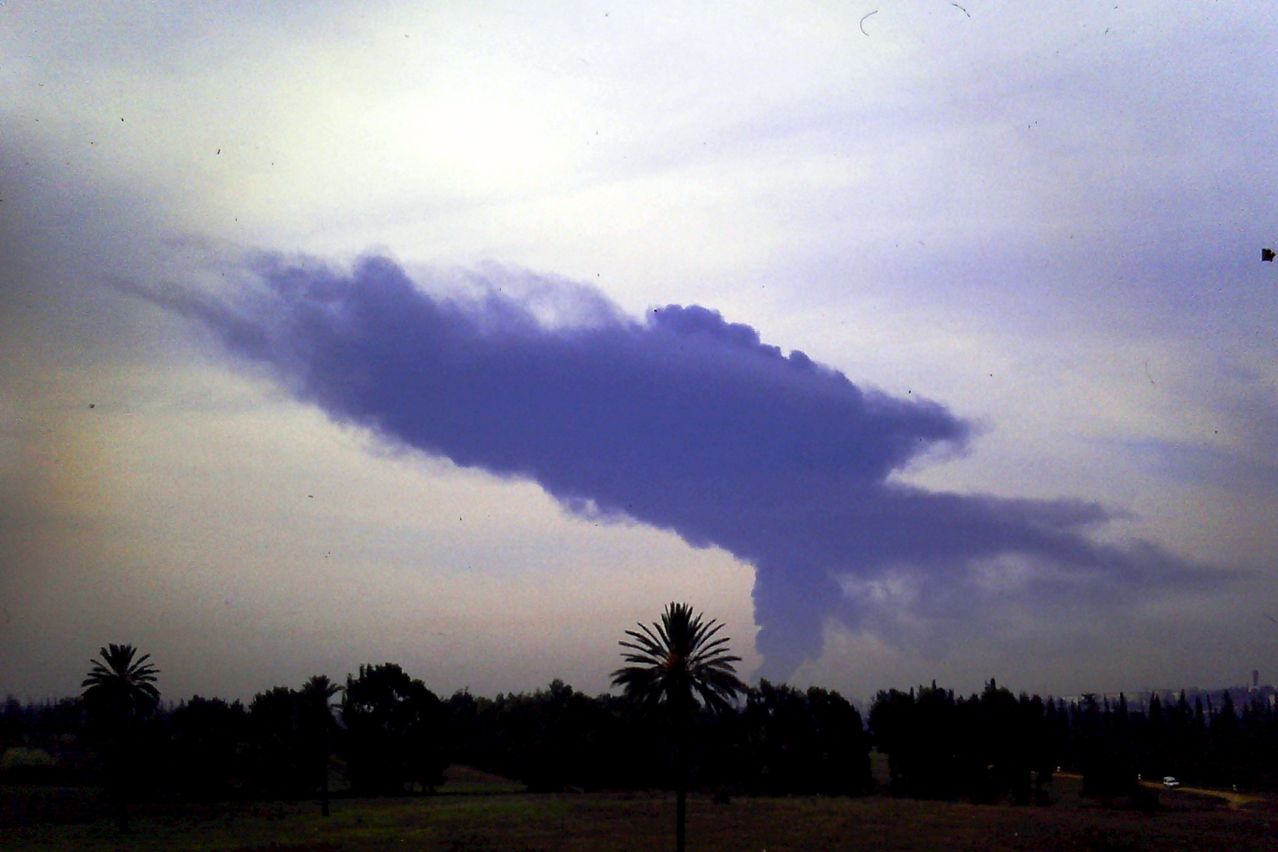 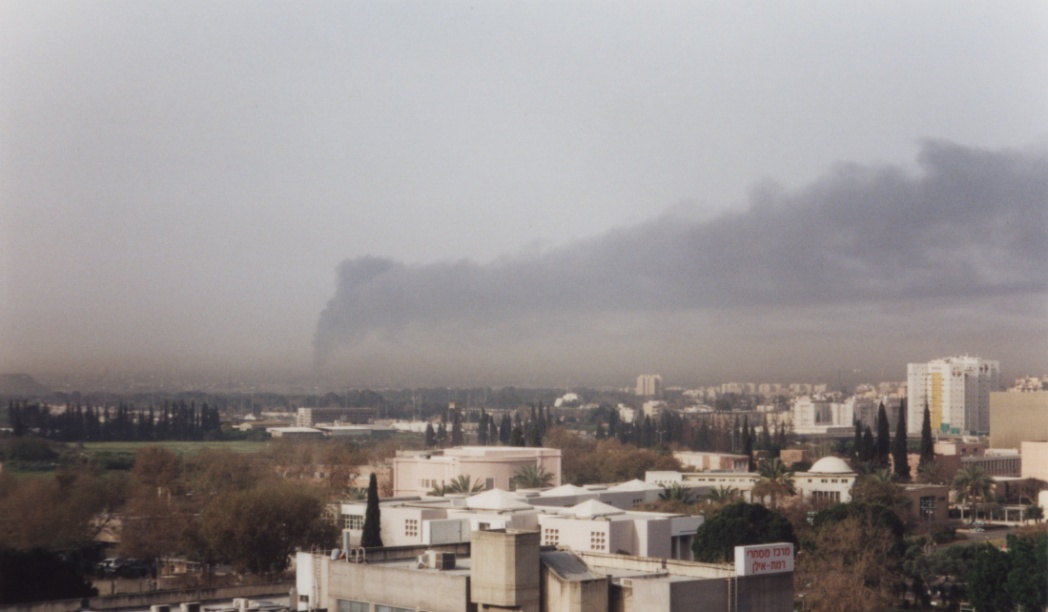 Behavior of the pollution plume as a result of the meteorological conditions
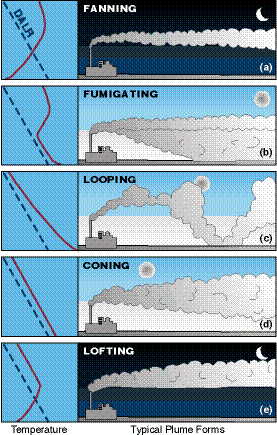 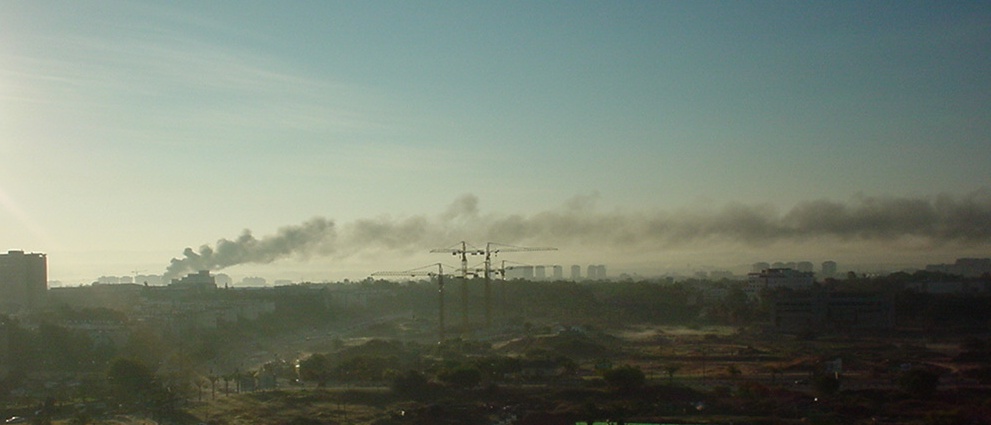 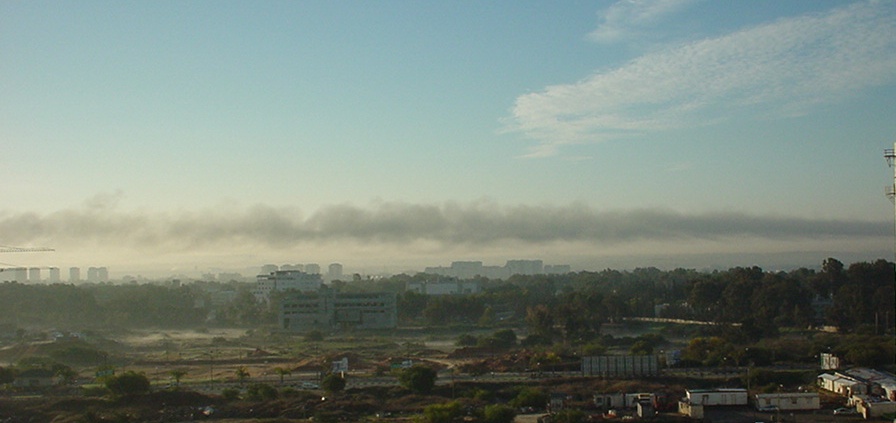 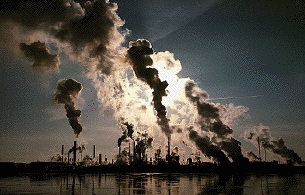 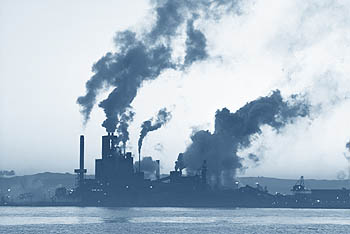 Unstable atmosphere
Stable atmosphere
What is dangerous in each region?
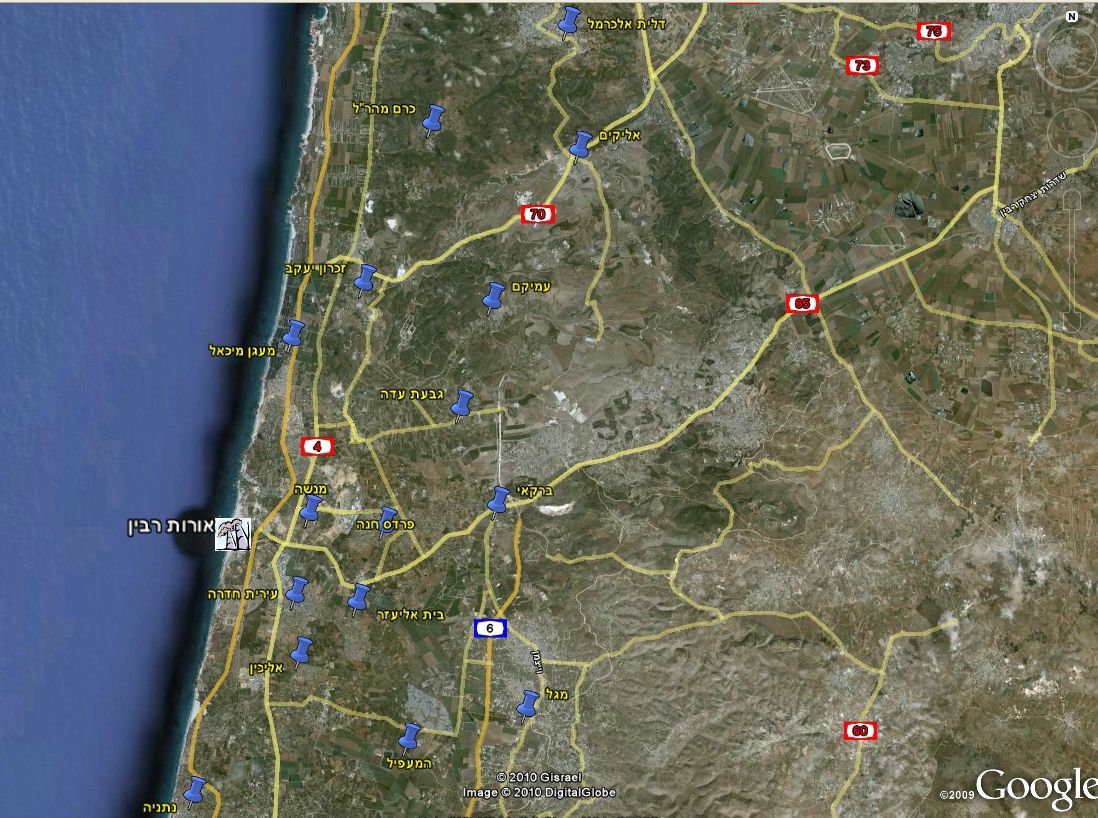 Hadera and Ashqelon: 250-300 m chimneys 




Haifa: 80 m chimneys
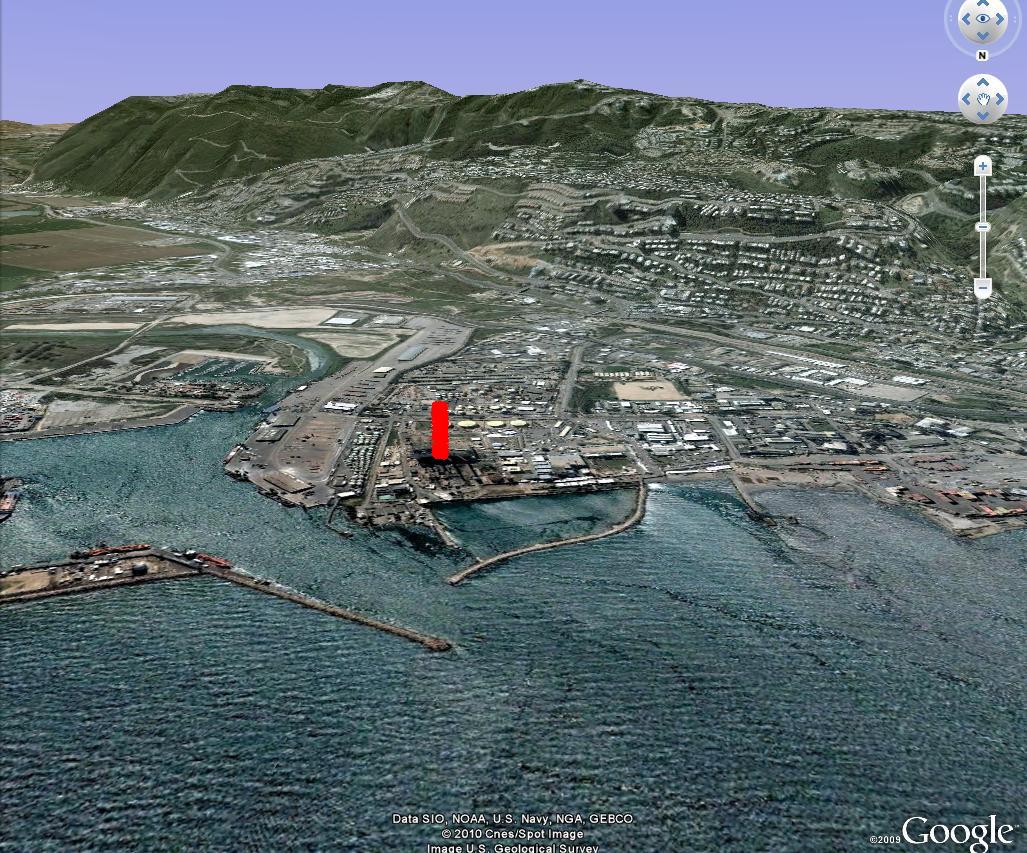 Undesired situations in Hadera and Ashqelon
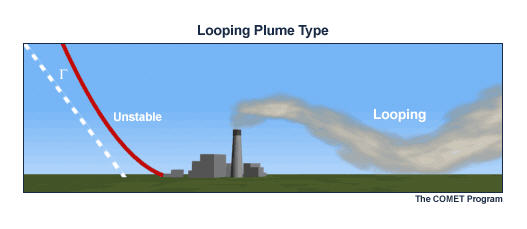 wind directions from the south west to north are dangerous.
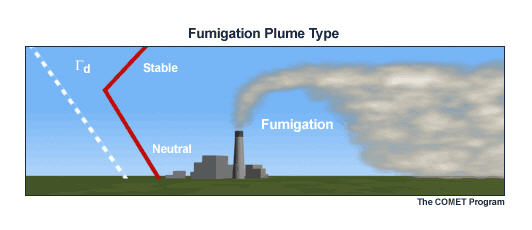 These situations can develop during the day (noon)
Undesired situations in Haifa
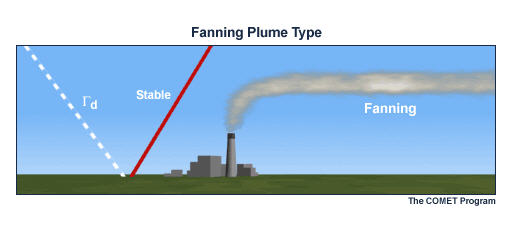 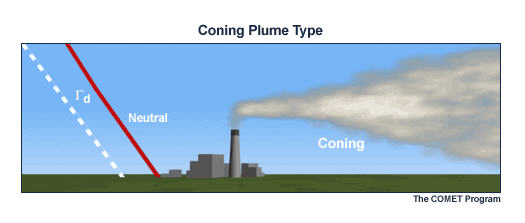 The most dangerous situations might develop at night
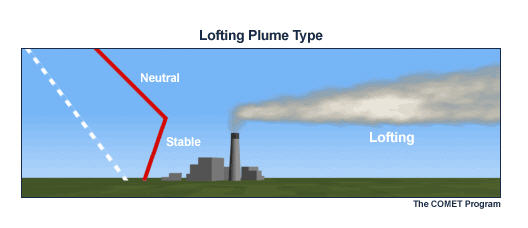 Intermittent Control System (ICS)
The purpose of the ICS:
 To warn, in time, the relevant authorities, about weather conditions that are dangerous in terms of air pollution.
Who is given the alert?
The environmental units at the regional associations.
What is the target of the ICS? 
The power plants of the Electric Company and the Oil Refineries (high chimneys)
The ICS model
Was developed in the 90’s
Based on a statistical relationship between different atmospheric situations to high pollution concentrations (not too high – to enable sufficient population of cases).
 Originally developed for Haifa, Ashdod and Hadera. Later adopted (with the help of models) for Ashqelon.
Different atmospheric situations
Synoptic situation 
Depth of the mixed-layer/ground inversion
Temperatures and heights at different levels (including differences from the previous day) 
Wind speed and direction; wind shear etc.
Hadera and Ashqelon – it’s important to predict the height of the mixing layer in day time
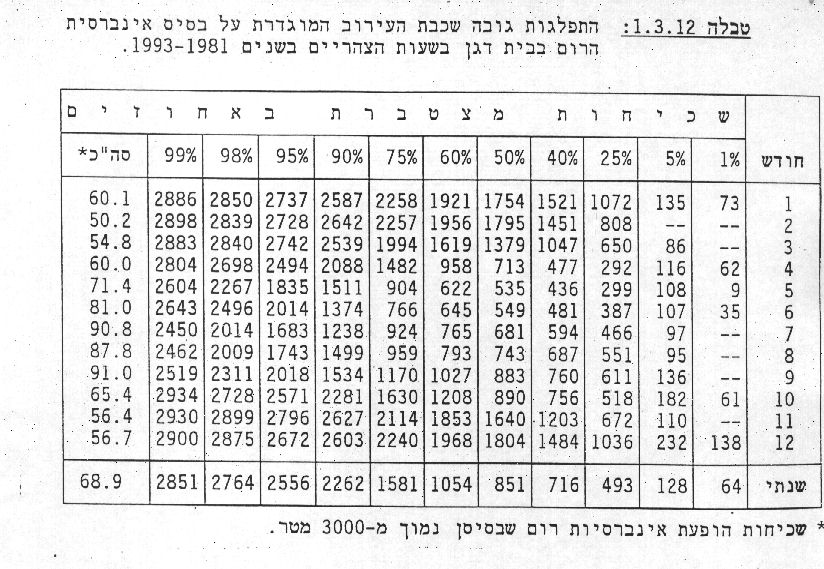 Distribution of  the mixing layer (subsidence inversion) height (meters) in Bet Dagan at noon, 1981-1993
Accumulated distribution
Total*
month
annual
*Frequency of subsidence inversions with base lower than 3000 meters
In Haifa it’s important to predict the depth of the ground inversion at night
Distribution of  the  ground inversion depth (meters) in Bet Dagan 1981-1993
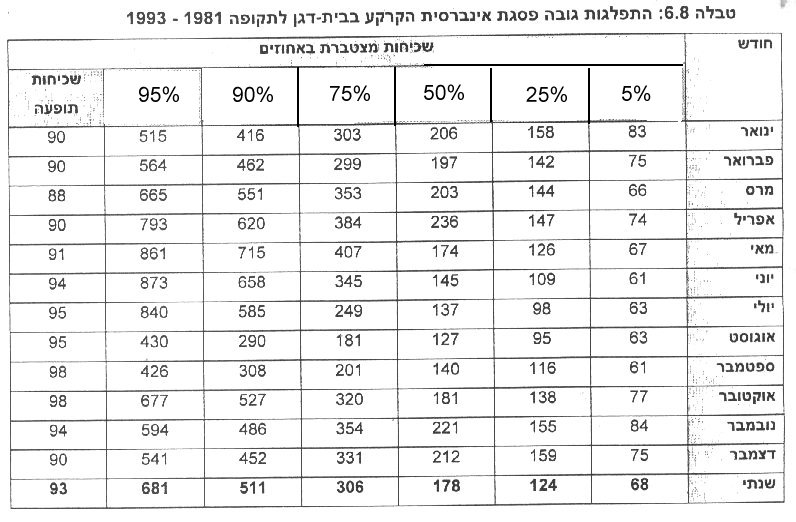 month
Accumulated distribution
Jan
Feb
Mar
Apr
May
Jun
Jul
Aug
Sep
Oct
Nov
Dec
annual
3) Moderate westerly wind
In 850 mb in the eastern Mediterranean westerly winds but not included in situation 2. 1.6 mb ≤ PC-N ≤ 3.9 mb with 210°≤ D850 ≤ 340°, 9 ≤ V850 ≤  15 kn. Usually unstable weather but not necessarily with rainfall.
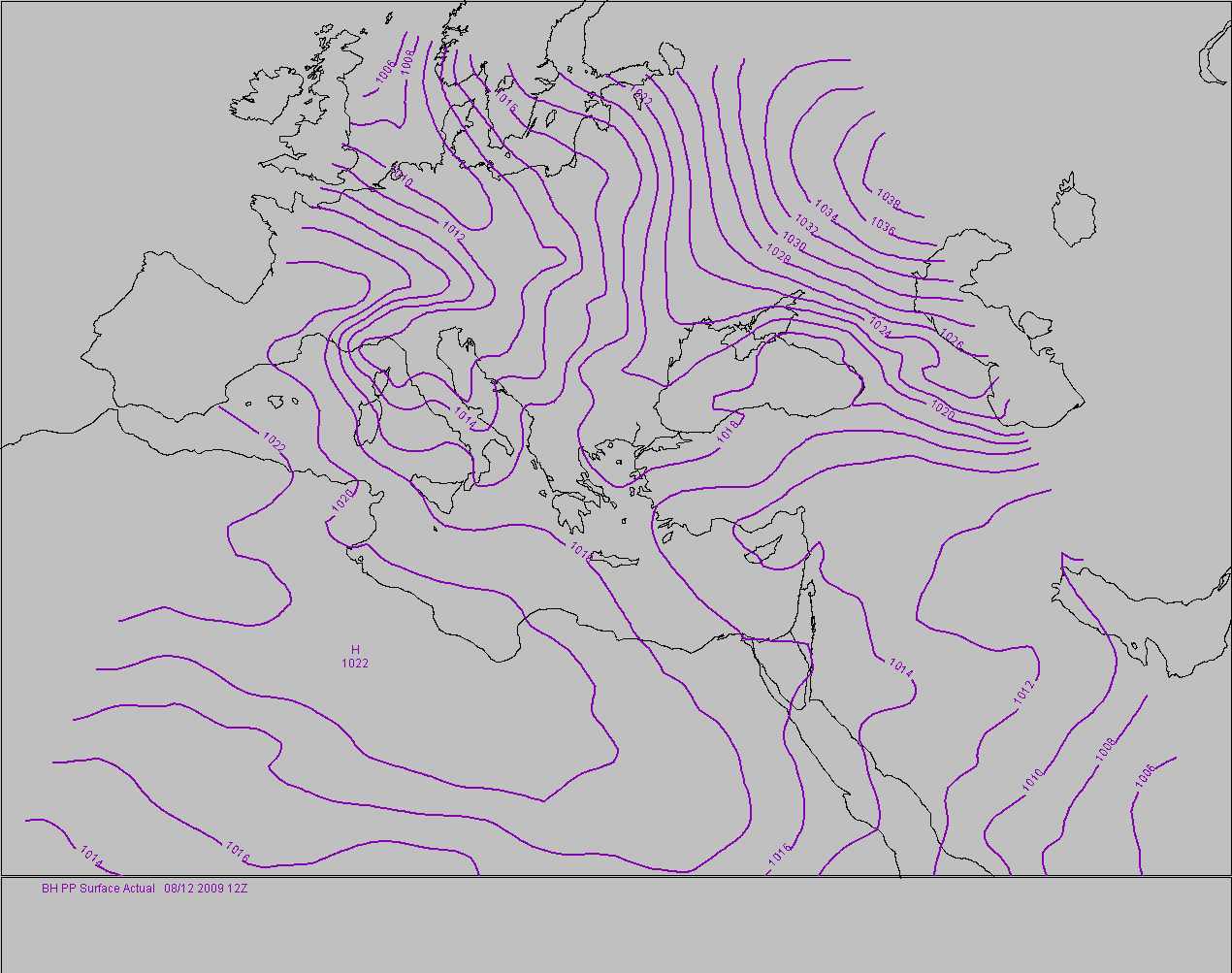 6) Local High pressure system
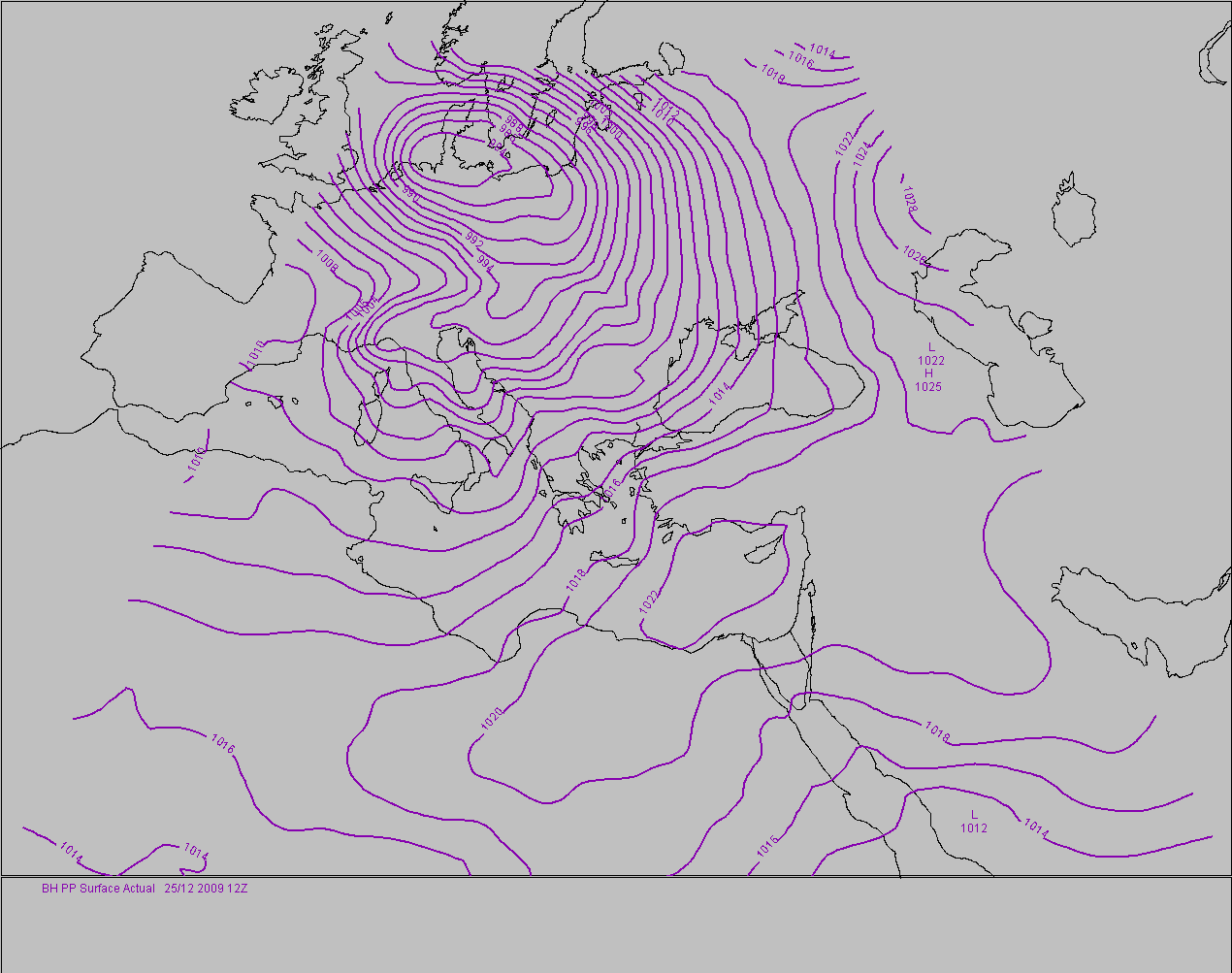 3) Moderate westerly wind
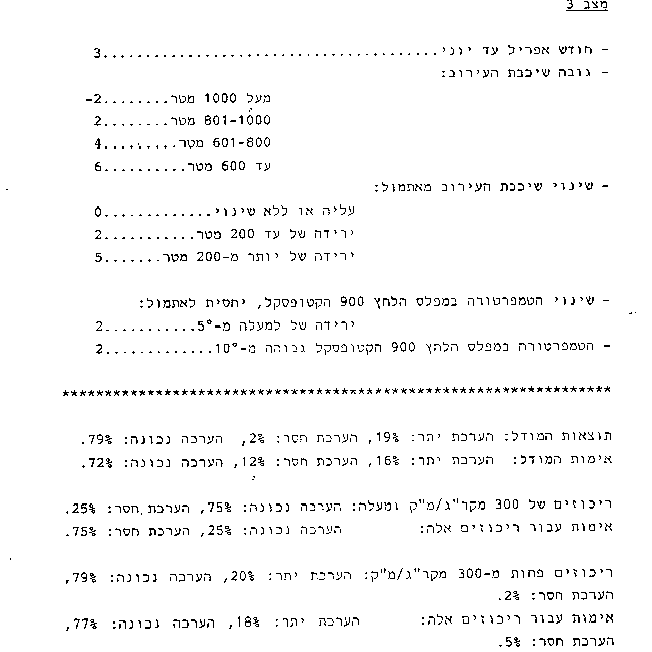 Months April to June
Depth of the mixed-layer
Above 1000m
Change of mixed layer depth from yesterday
Increase or no change
decrease of up to 200m
decrease of more than 200m
Change in temp. 900hPa compared to yesterday
More than 5 deg
Temp. in 900 hPa higher than 10 deg.
Model results
Overesti.
Underesti.
True
Model verification
Warnings on time
Hadera/Ashqelon – since coal: the day before
Haifa (while Mazut) – at least 3 hours before
Hands on……
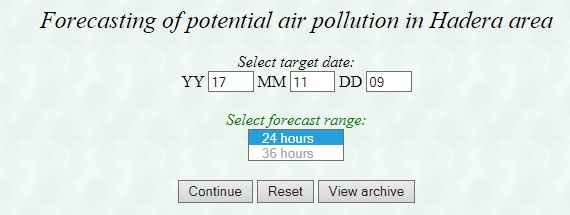 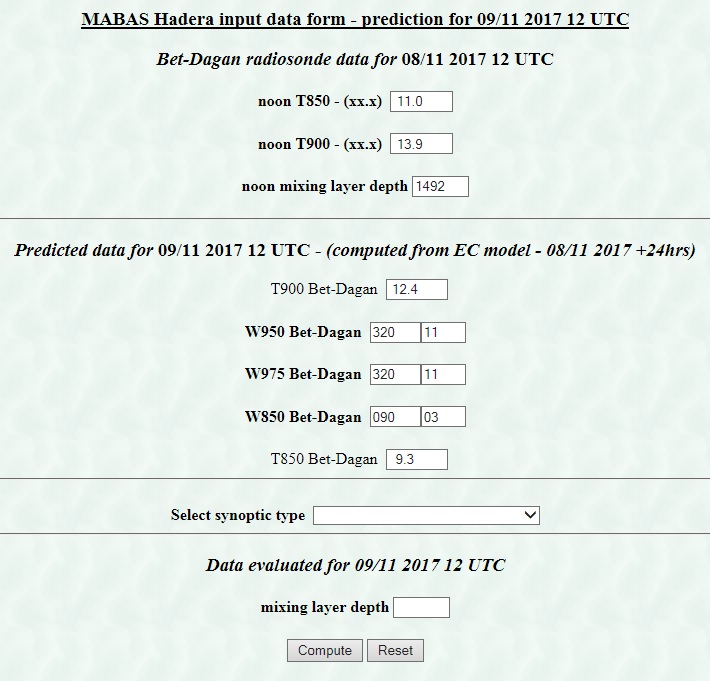 Hands on……
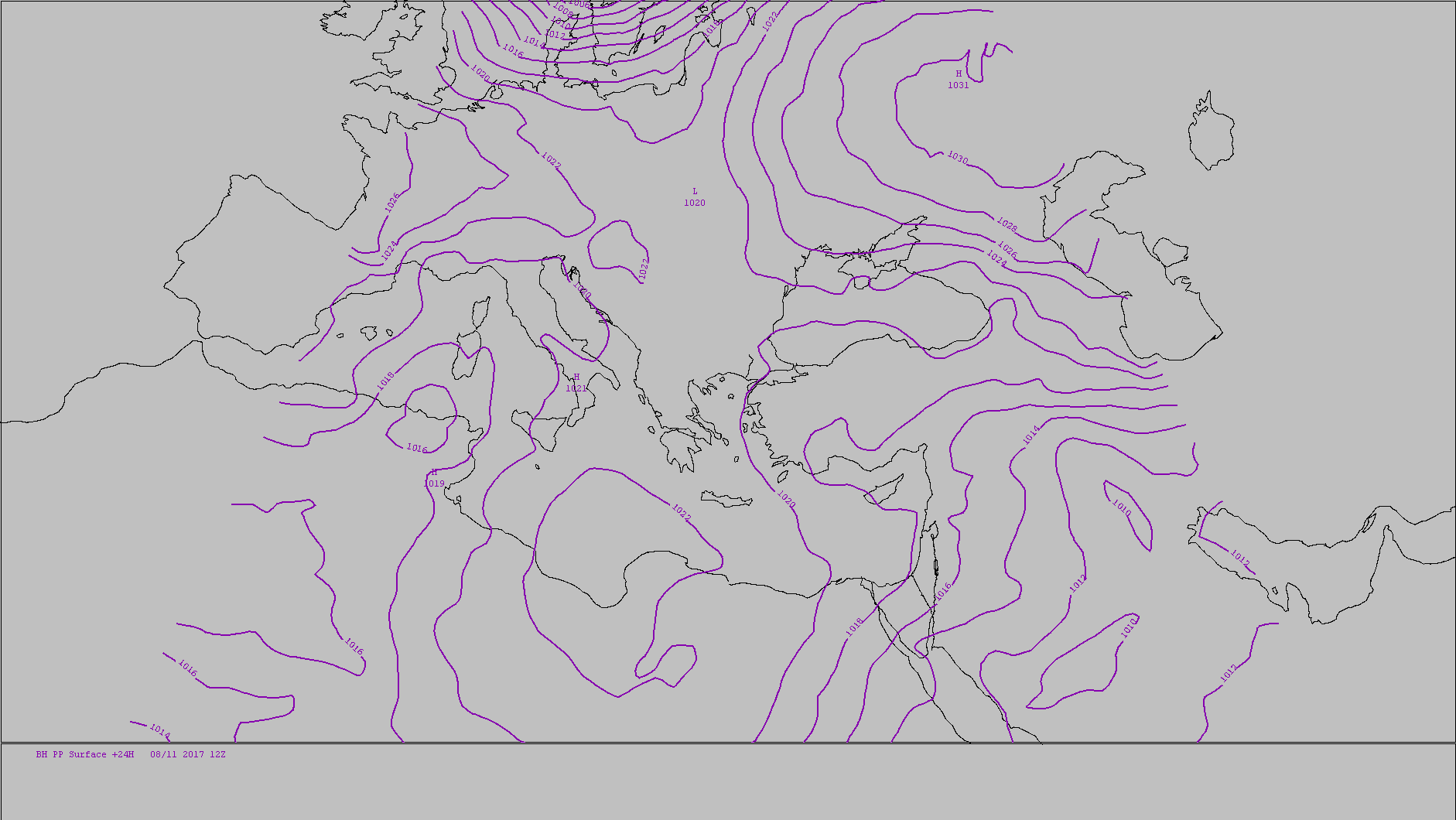 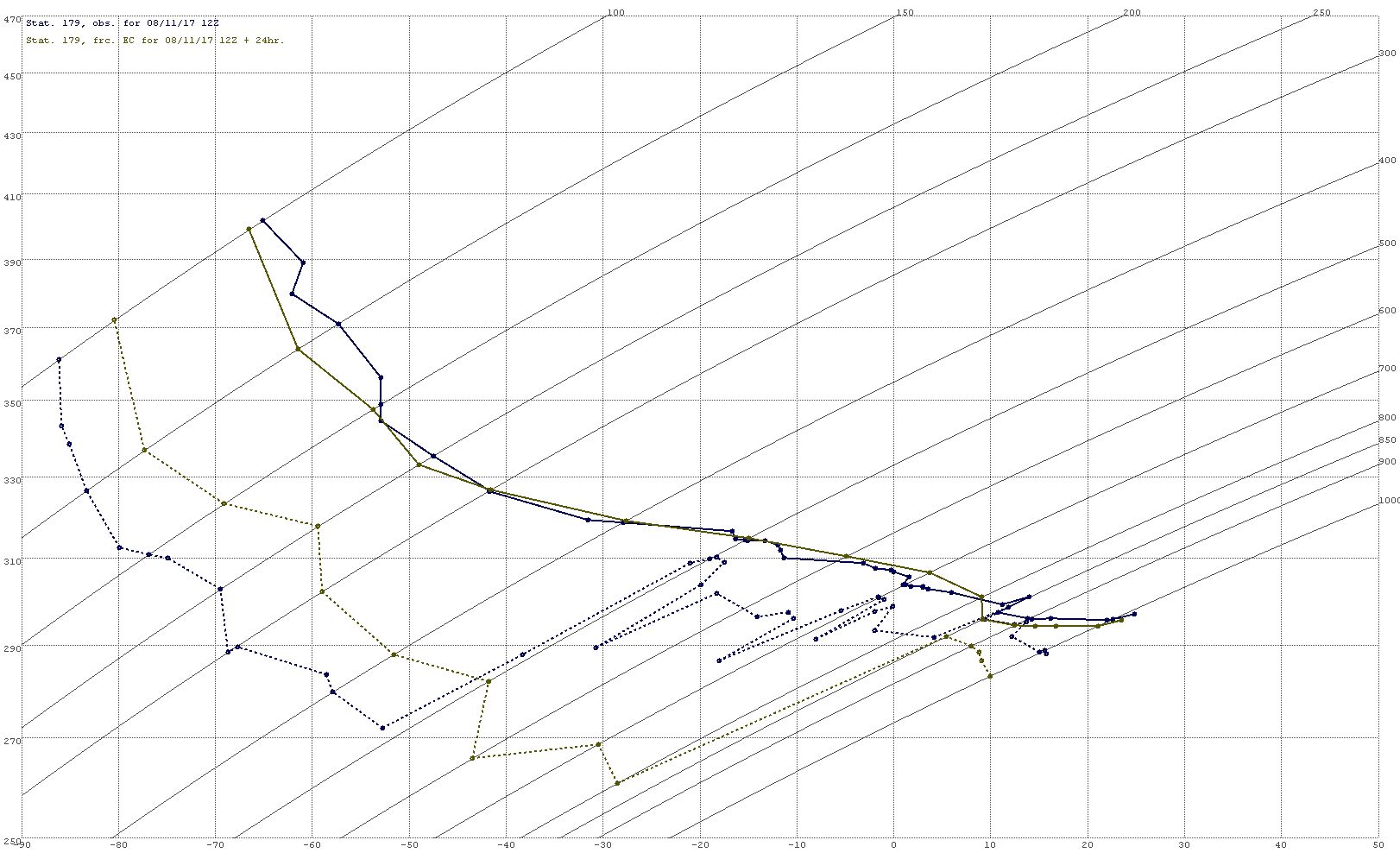 results
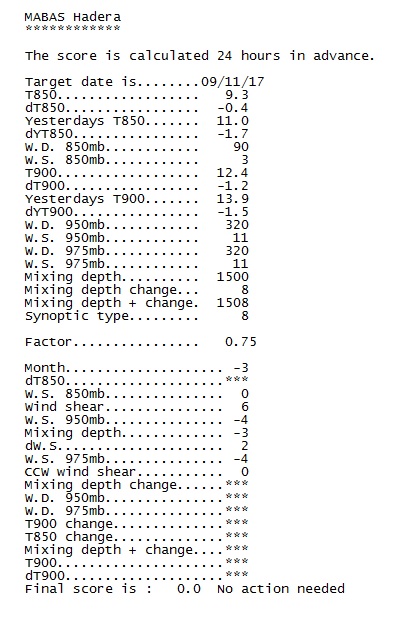 Verification (of yesterday...)
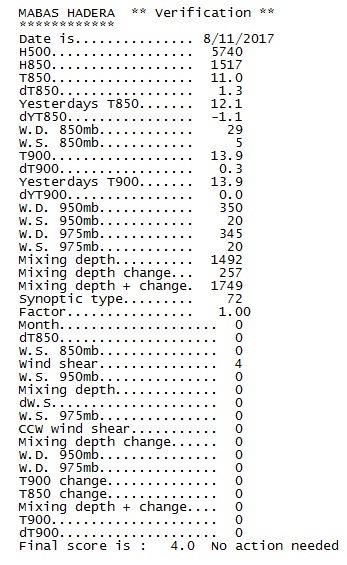 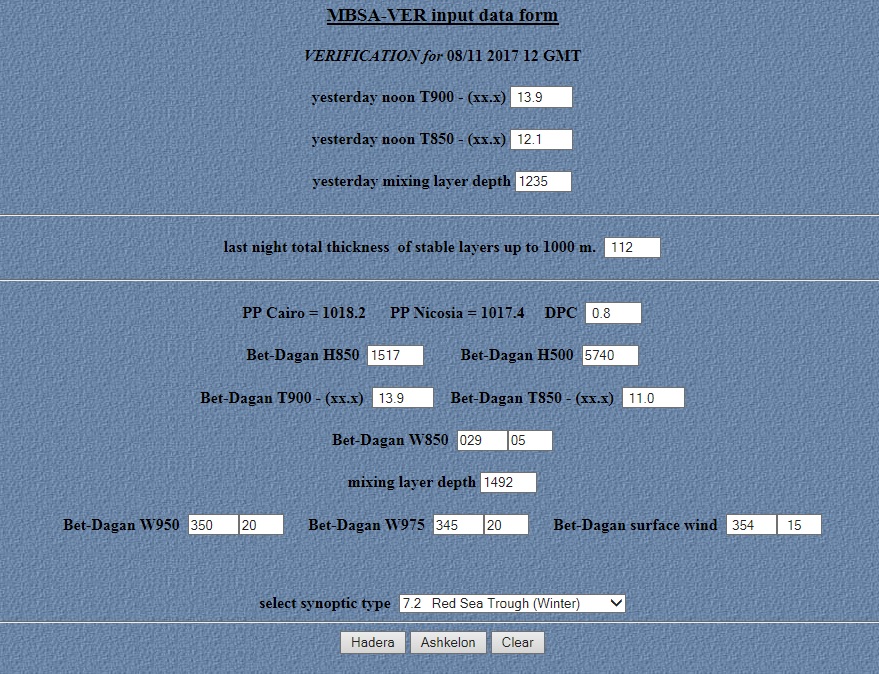 Remote sensing
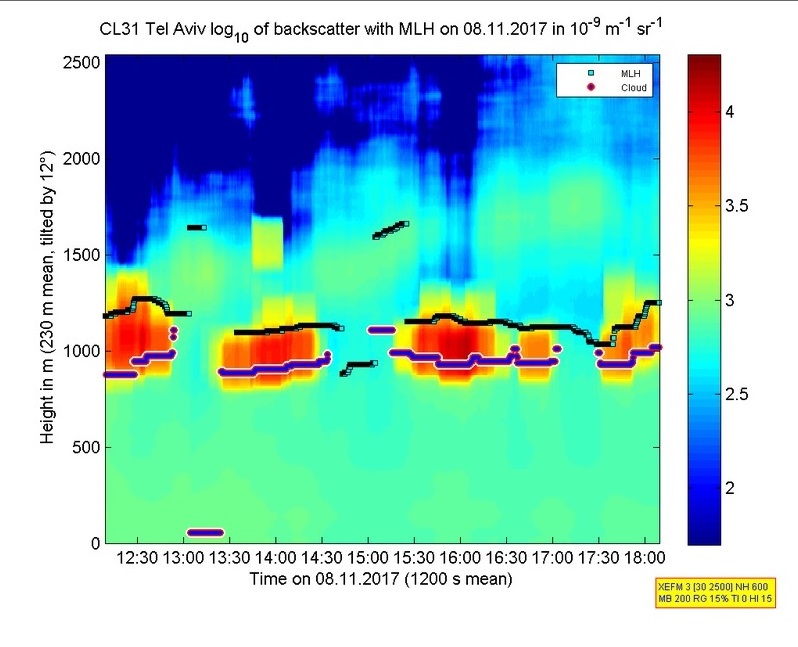 A way to follow the development of the mixed layer depth
Remote sensing Haifa (2010)
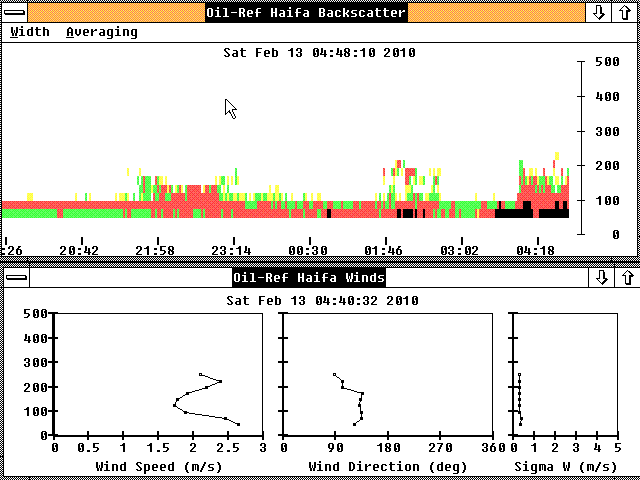 Development of ground inversion
Wind profile
Was very helpful
An example in Haifa
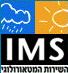 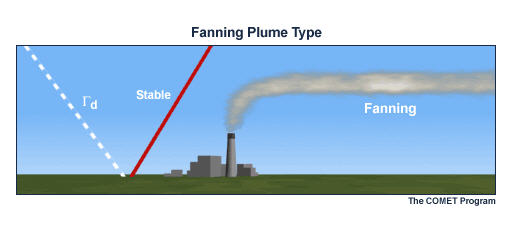 Haifa, clear night, weak winds
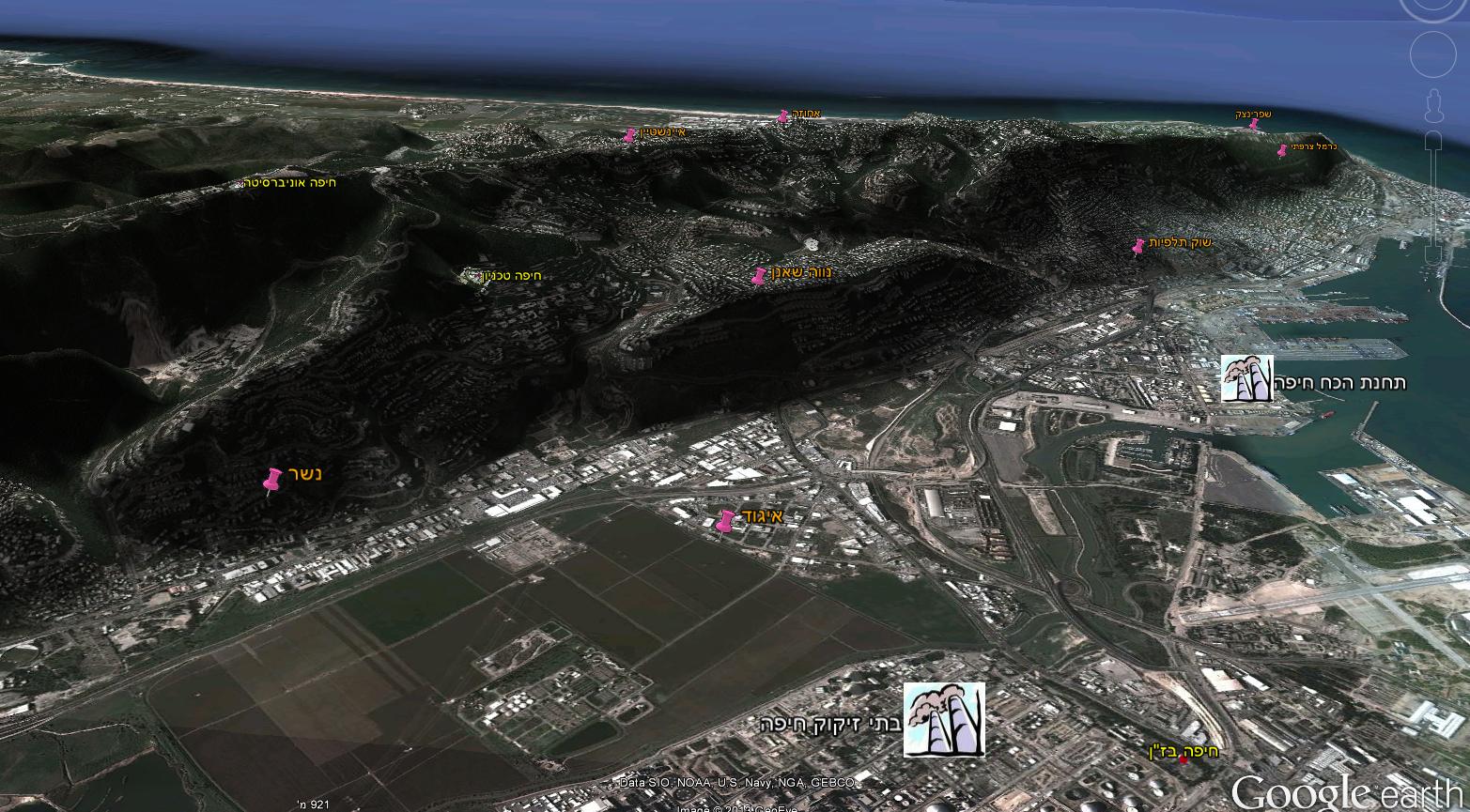 22/11/1999 02:00
◦ 24
IEC Power station
◦ 17
Oil Refineries
What influence more?
The fuel or the weather?
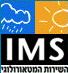 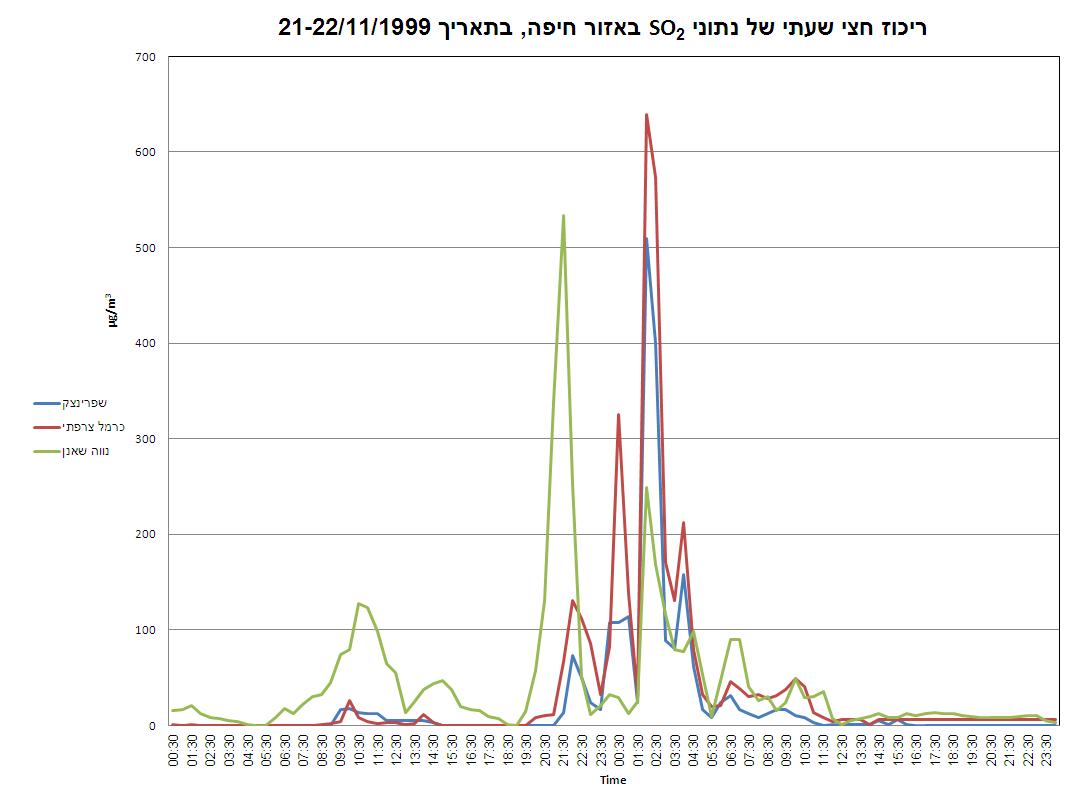 Haifa
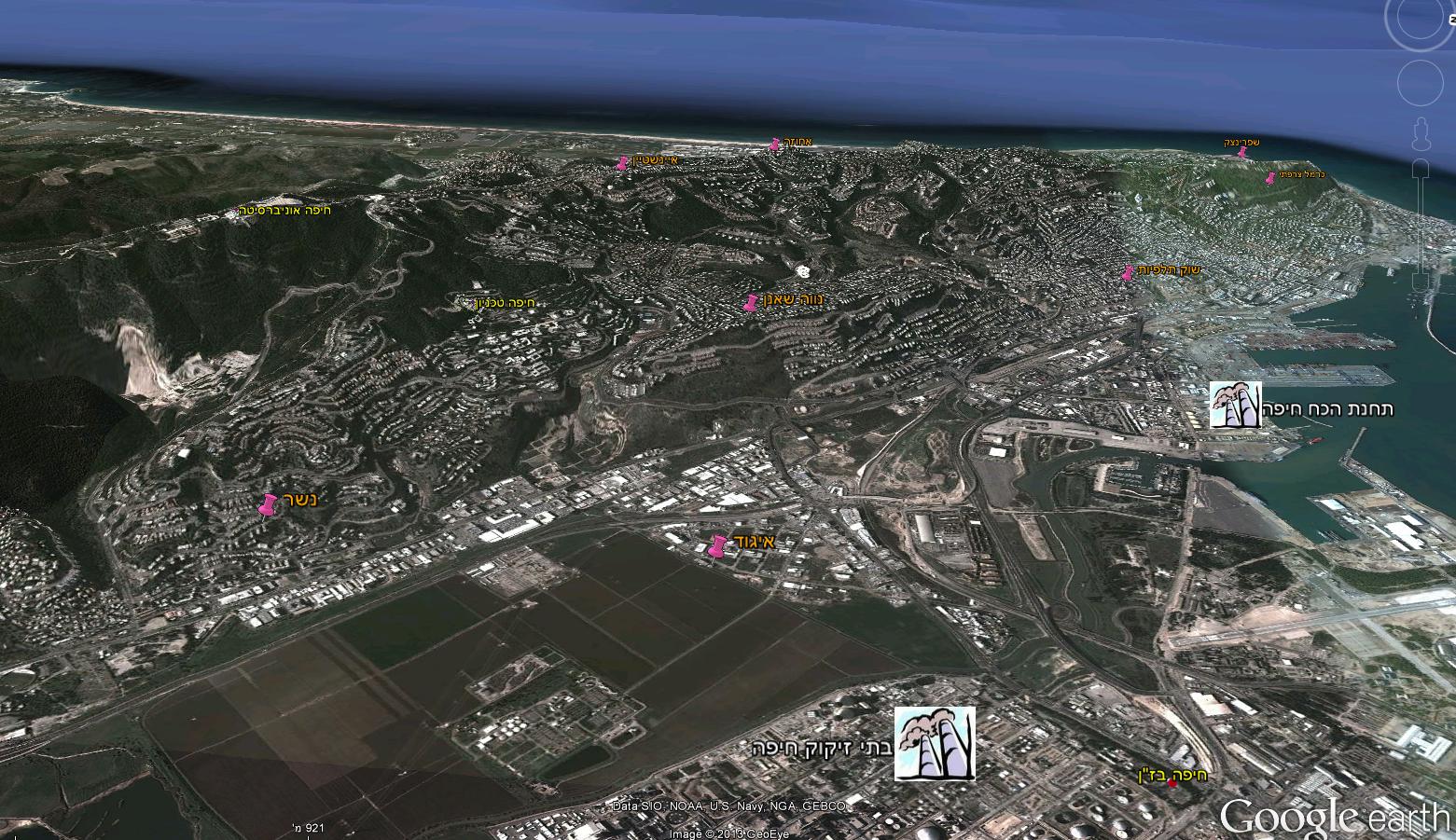 High concentrations even when working with  the lowest sulfur content
validation
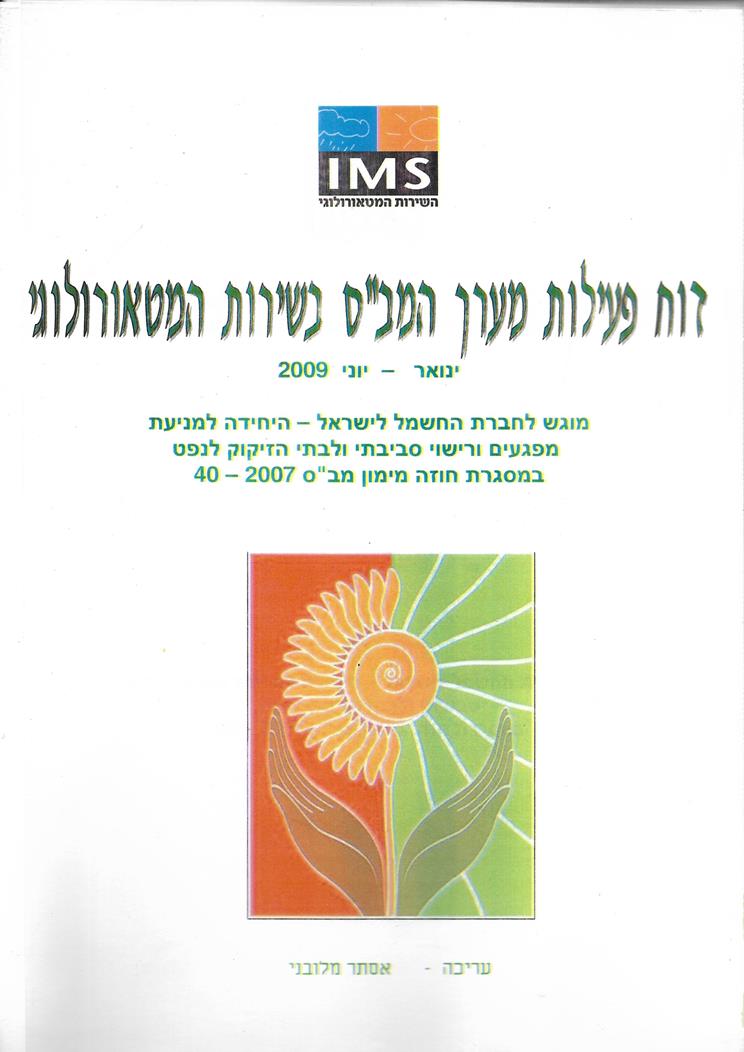 SO2 weighted
SO2 emission
Model mark
SO2 max
תחזית
score
day
Other ways
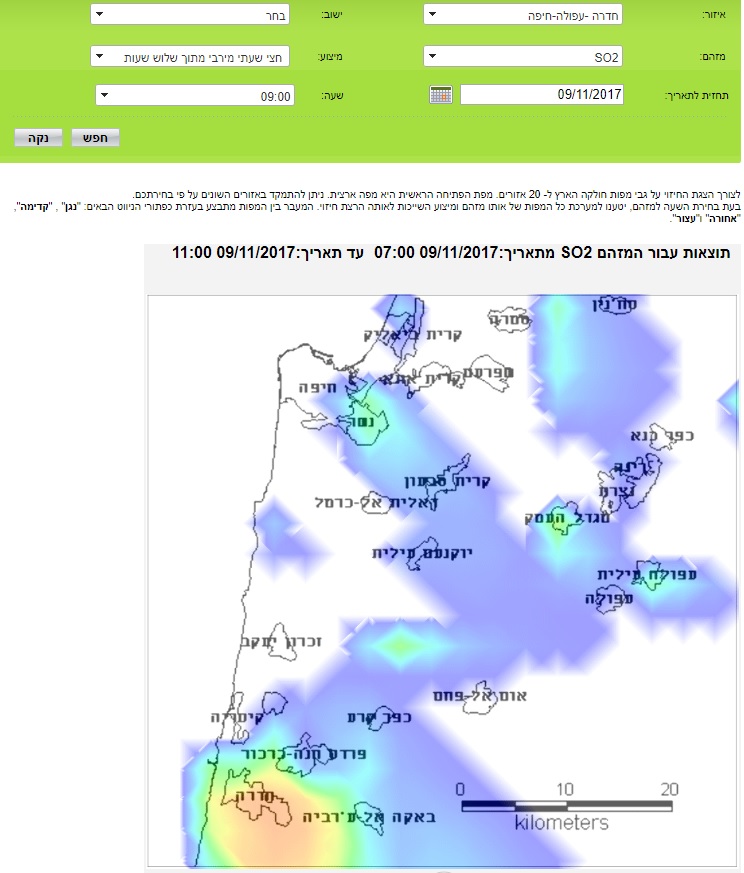 Summary
Response of the IMS to the need of the environmental agencies to develop a warning system for air pollution.
“The operation of the ICS led to a significant improvement in air quality in the Haifa area, and a further decrease in SO2 emissions was achieved by a gradual reduction in the sulfur content of the fuel oil used in the factories” (old website of the Haifa regional association)
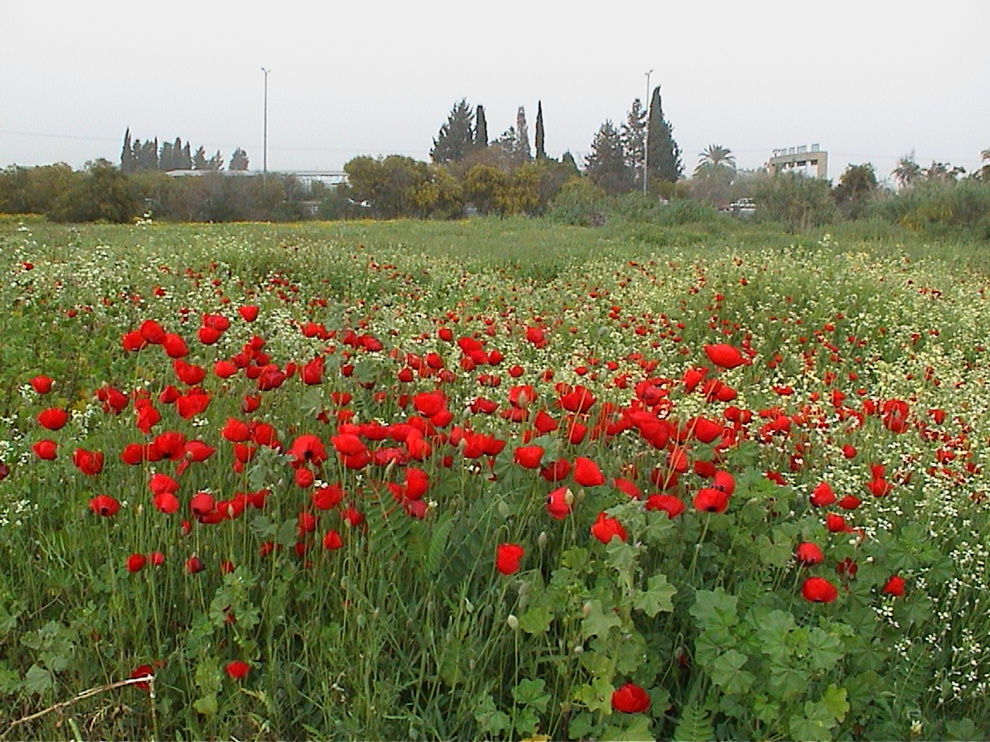 Thank you